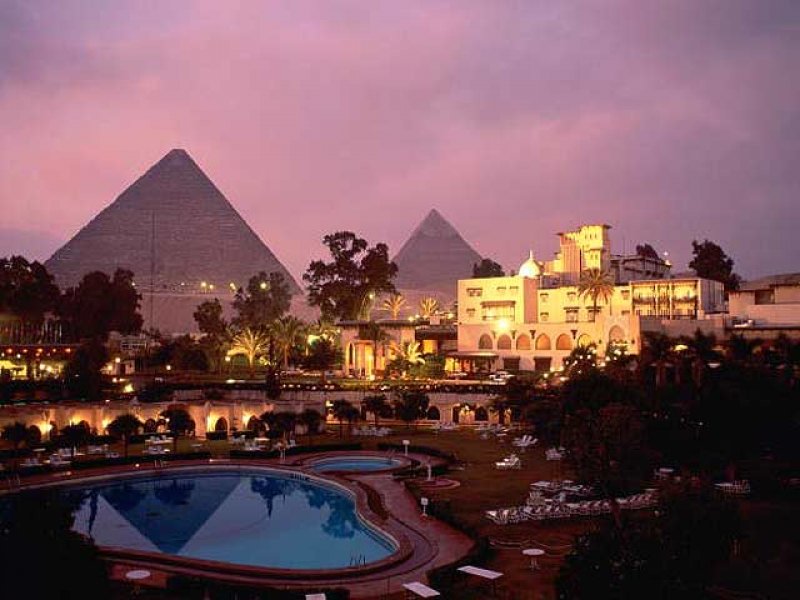 Е  Г  И  П  Е  Т
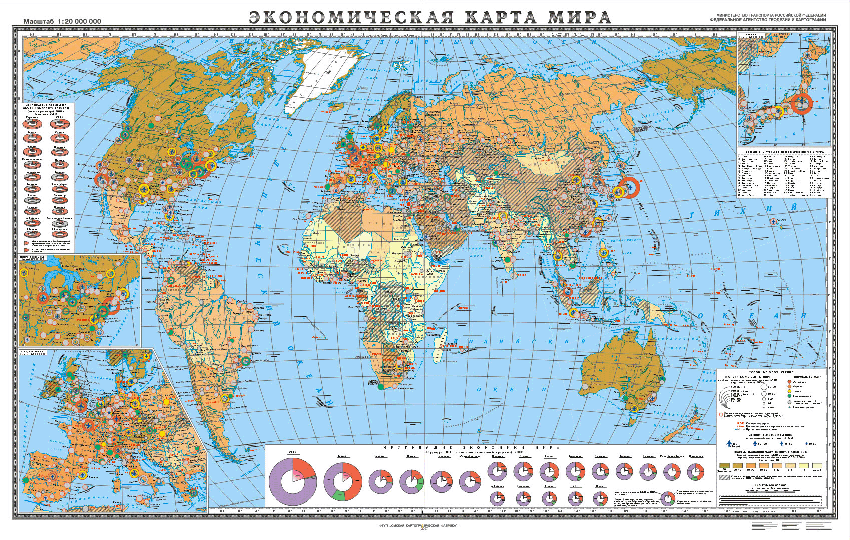 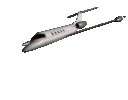 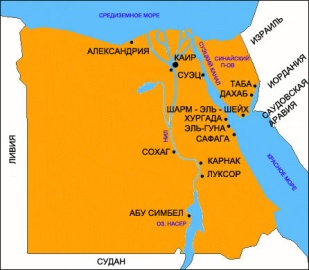 Революция в египте
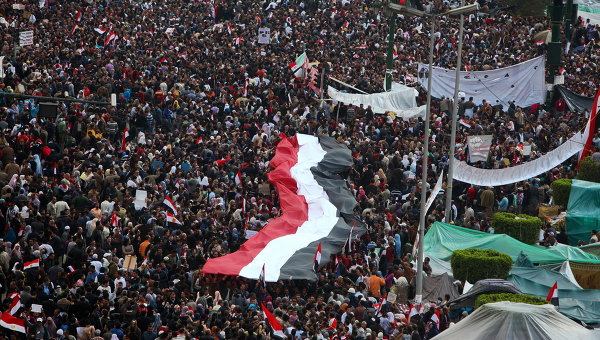 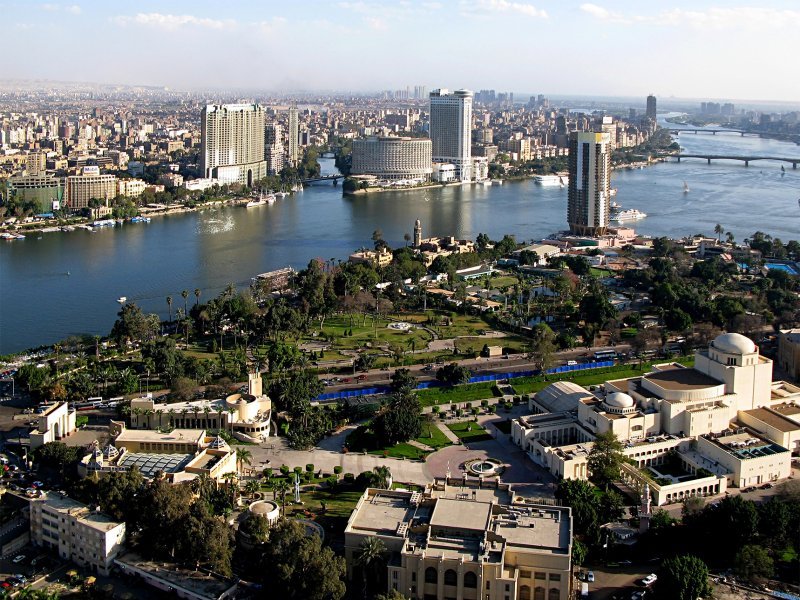 К   А   И   Р
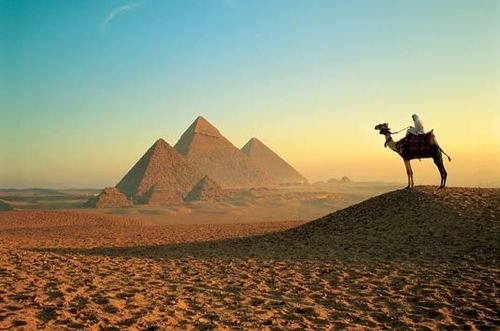 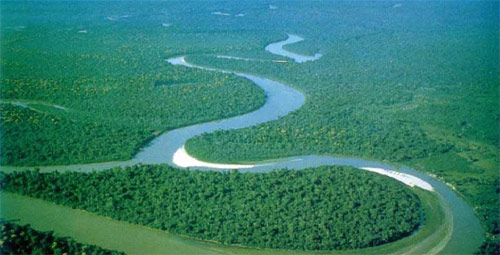 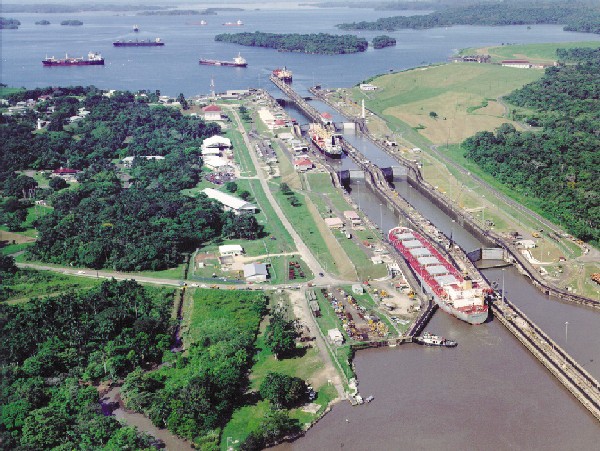 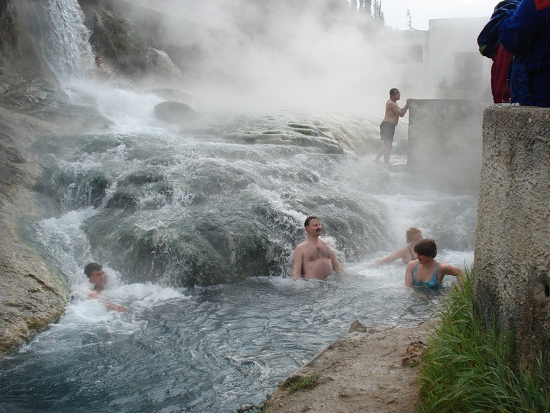 население
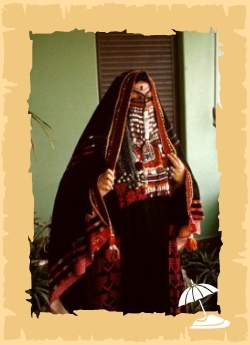 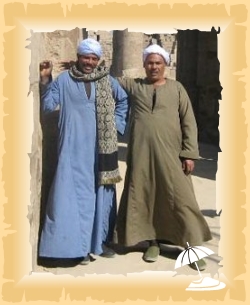 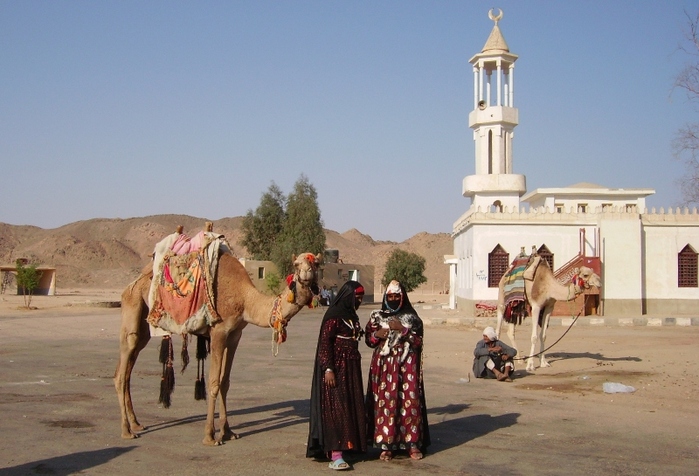 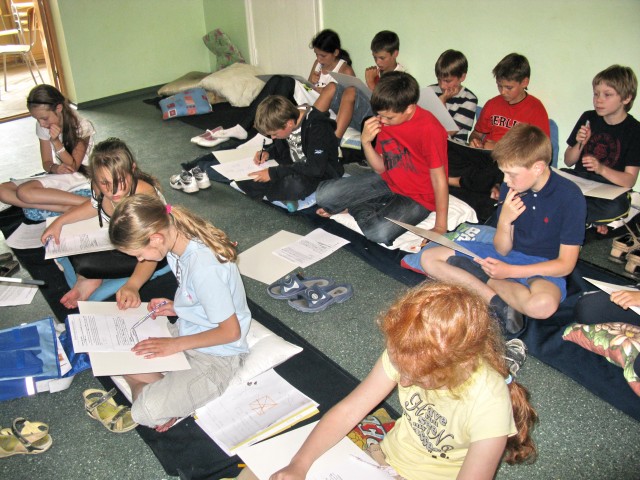 Калейдоскоп   исторических   фактов
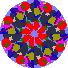 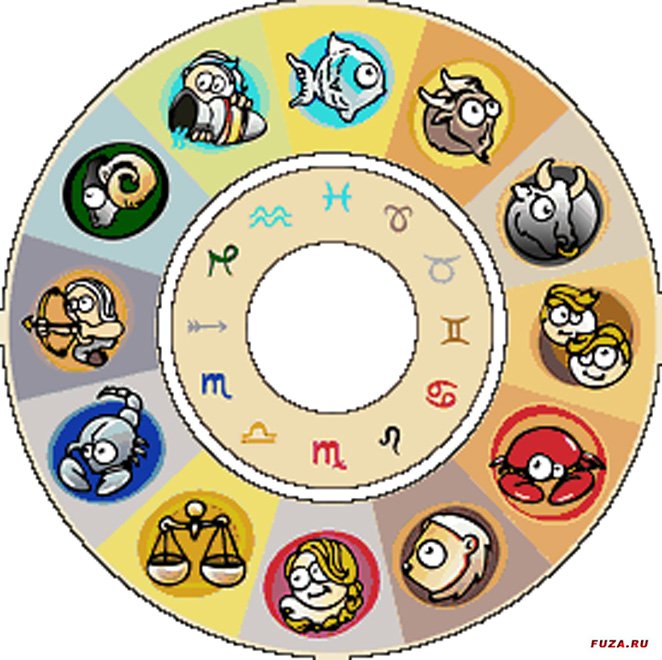 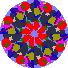 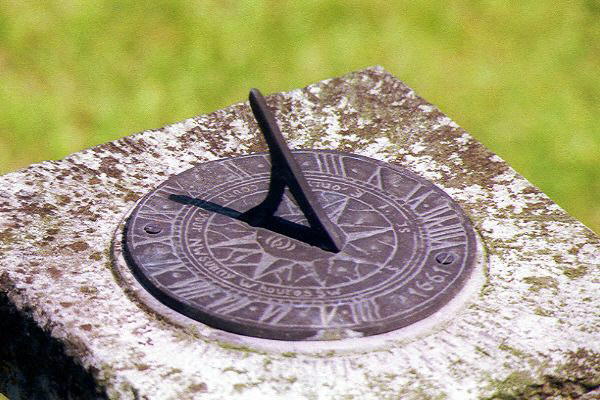 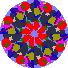 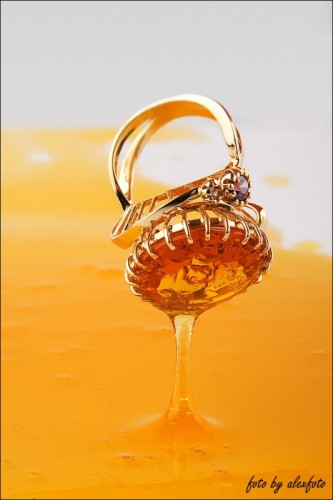 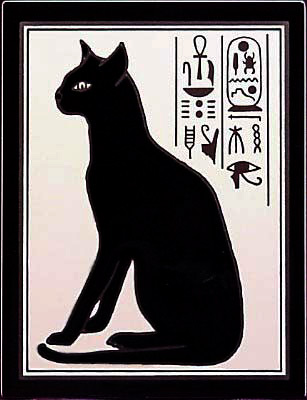 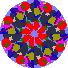 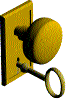 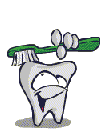 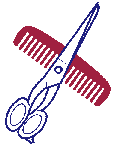 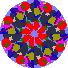 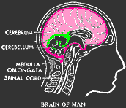 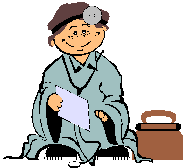 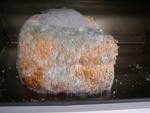 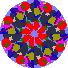 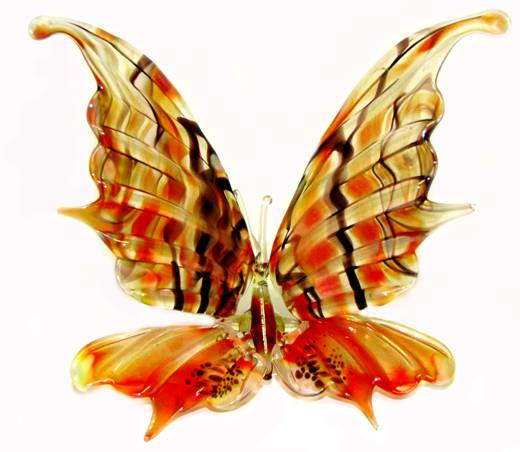 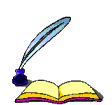 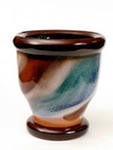 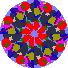 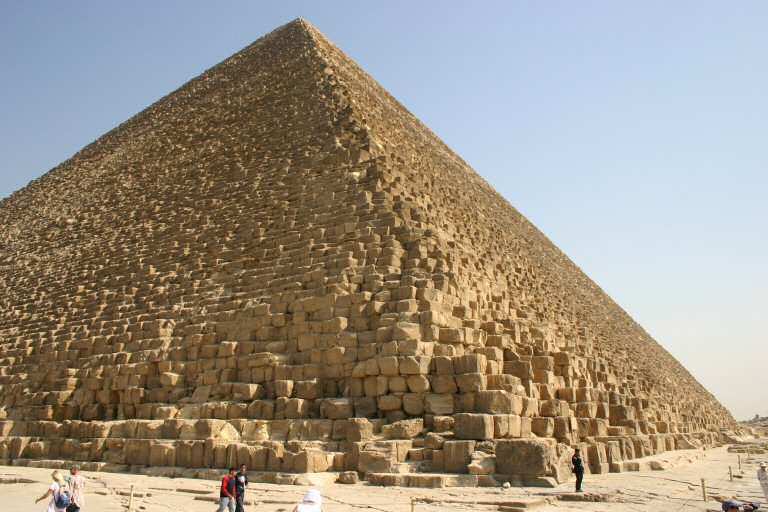 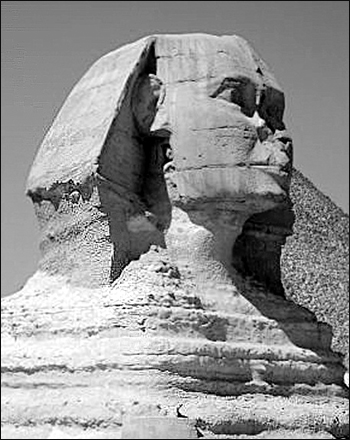 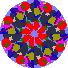 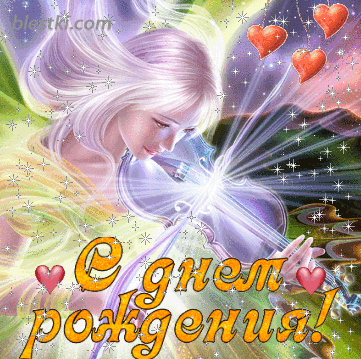 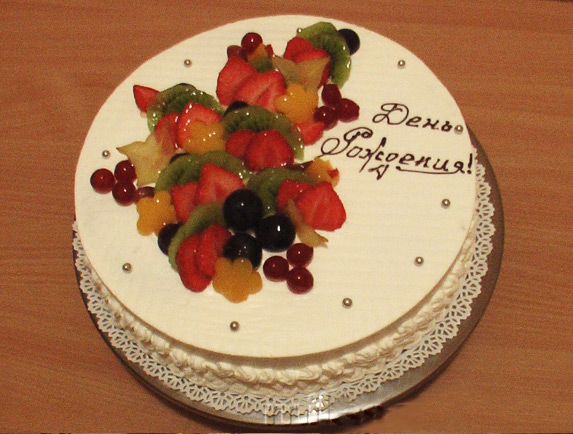 Обычаи   и   традиции
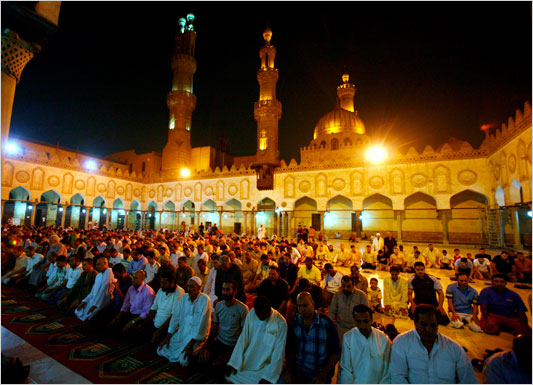 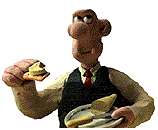 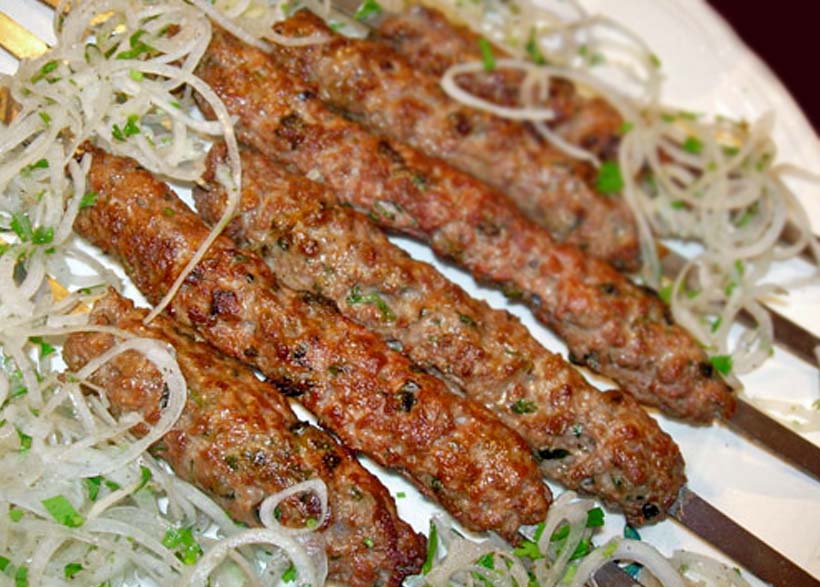 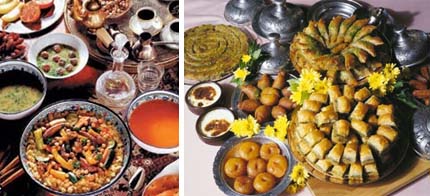 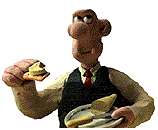 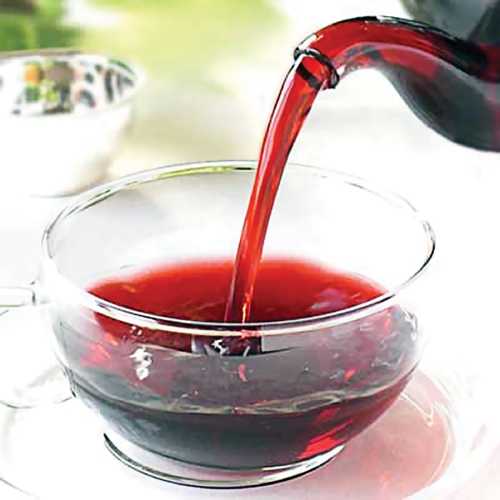 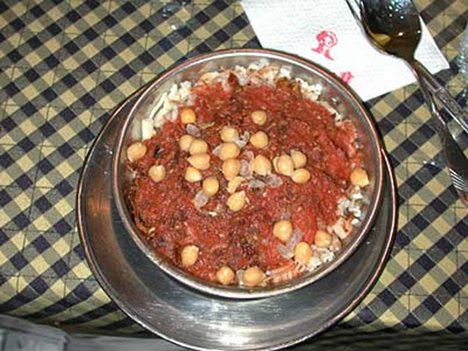 Желаем всем вам посетить эту страну!
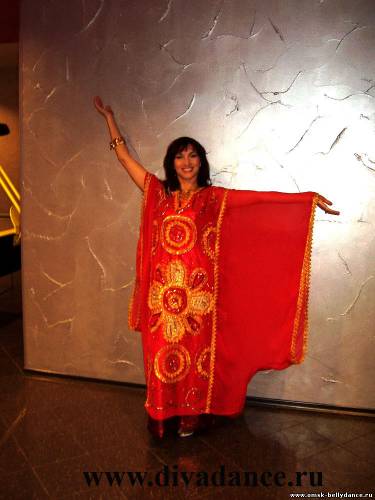